Navigating Uncertainty:Strategic Planning for your Job Search
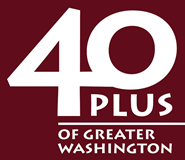 Monday Speaker
Feb 6th, 2017
[Speaker Notes: Introduce myself
Welcome everyone, see if there are any veterans in the room.
Ask everyone to be present for the next hour or so
-Please place any outside thoughts on the shelf-you can pick them up on the way out.
I am excited to be hear, Let me tat]
The Neal Henderson Story
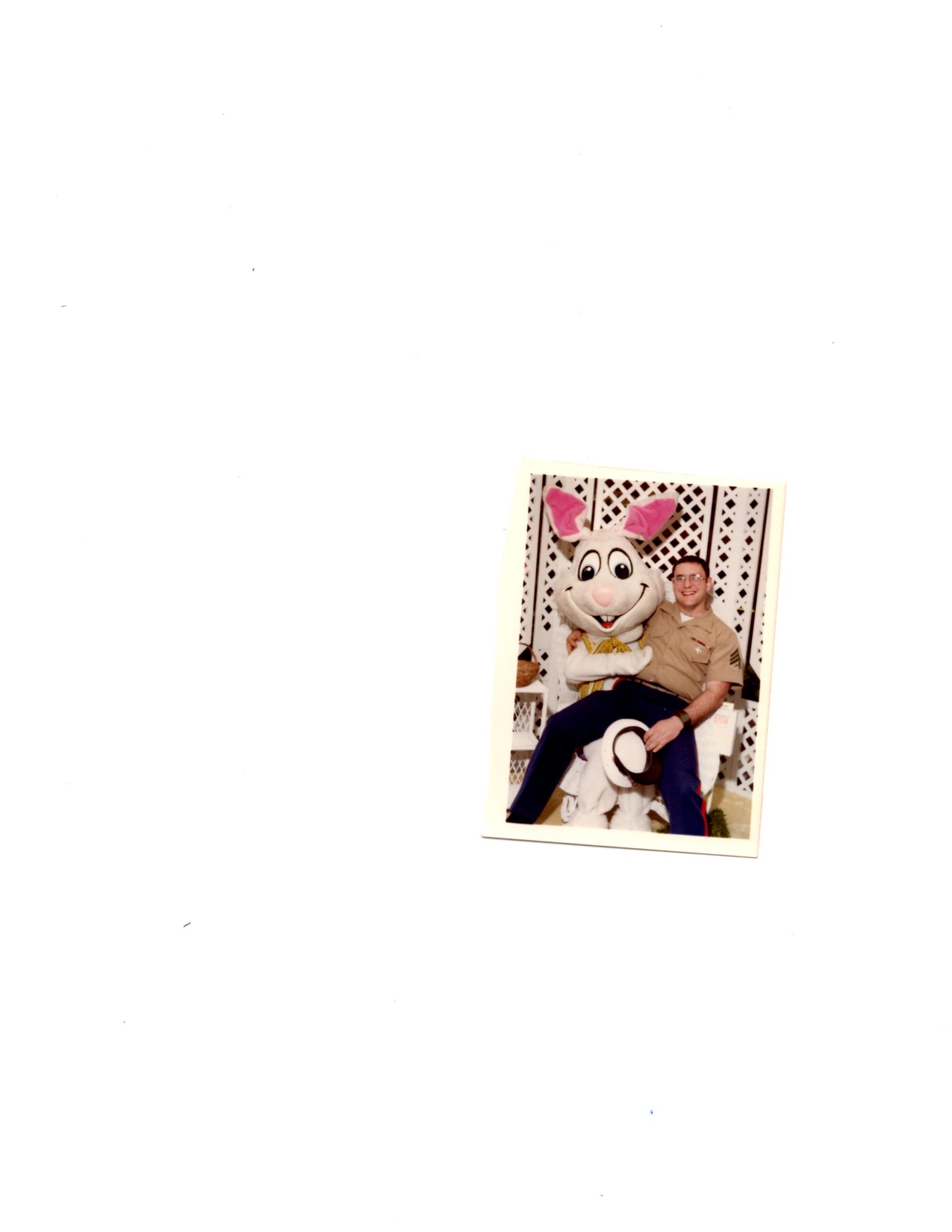 Joined the US Marine Corps-May 1979

Discharged from the Marine Corps Nov 1985 with an RE-3P

Enlisted in the Navy Reserves Aug 1986

Retired from the Nay March 2008

Graduated UMUC 2010:  BS in Human Resources 

Graduated George Mason 2012: MS ODKM

Front Row Performance Coaching 2013

ICI Services 2015
2
Since I have been in High School…

With the exception of joining the Marine Corps in 1979, 

My network has always referred into my next position, I have not been successful applying to a “cold” job announcement
PMI WDC 2014 PM Symposium
3
[Speaker Notes: Let that sink in for a minute]
Today’sObjectives
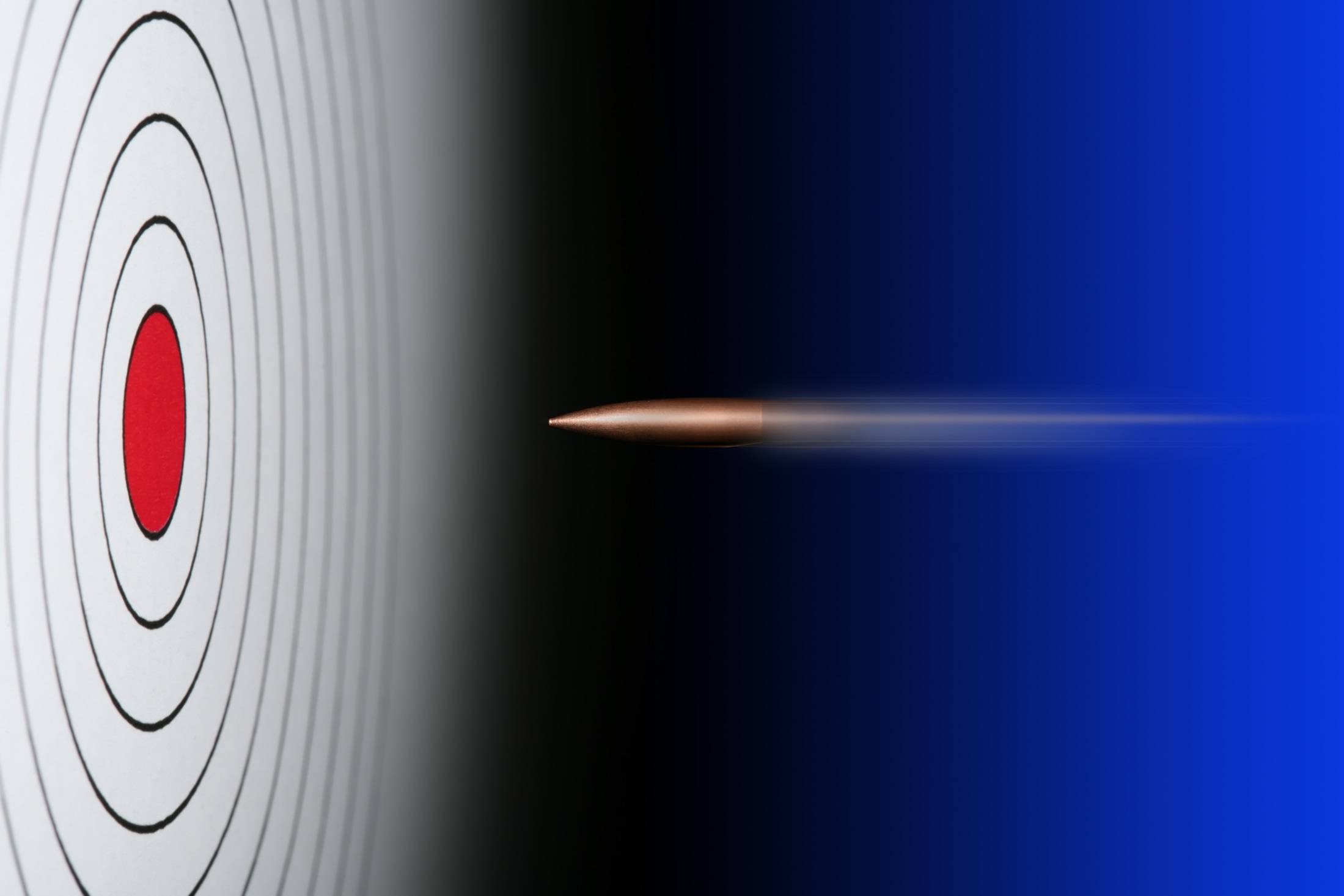 Apply Strategic Planning to your Job Search
What is the difference between a Career Position and a JOB.
What is Strategic and Tactic Planning and What are the differences
How to apply Strategic and Tactical planning to my job search
4
Let’s get to know each other a bit
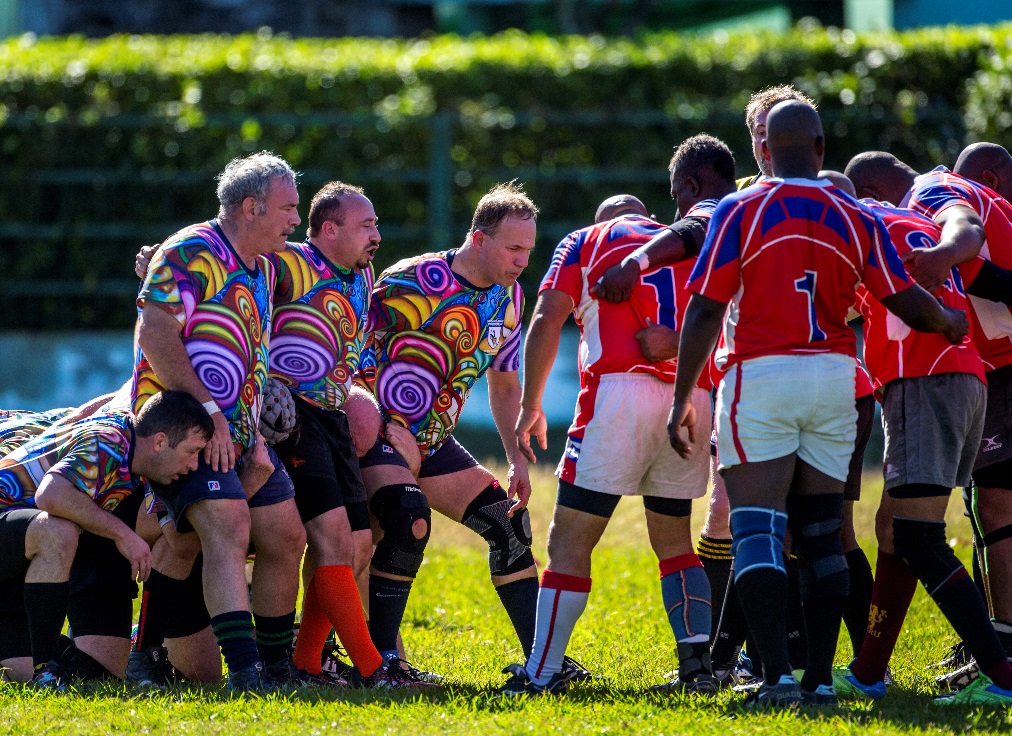 Please introduce yourself 
Name
Career Field
What do you do when nobody is paying you
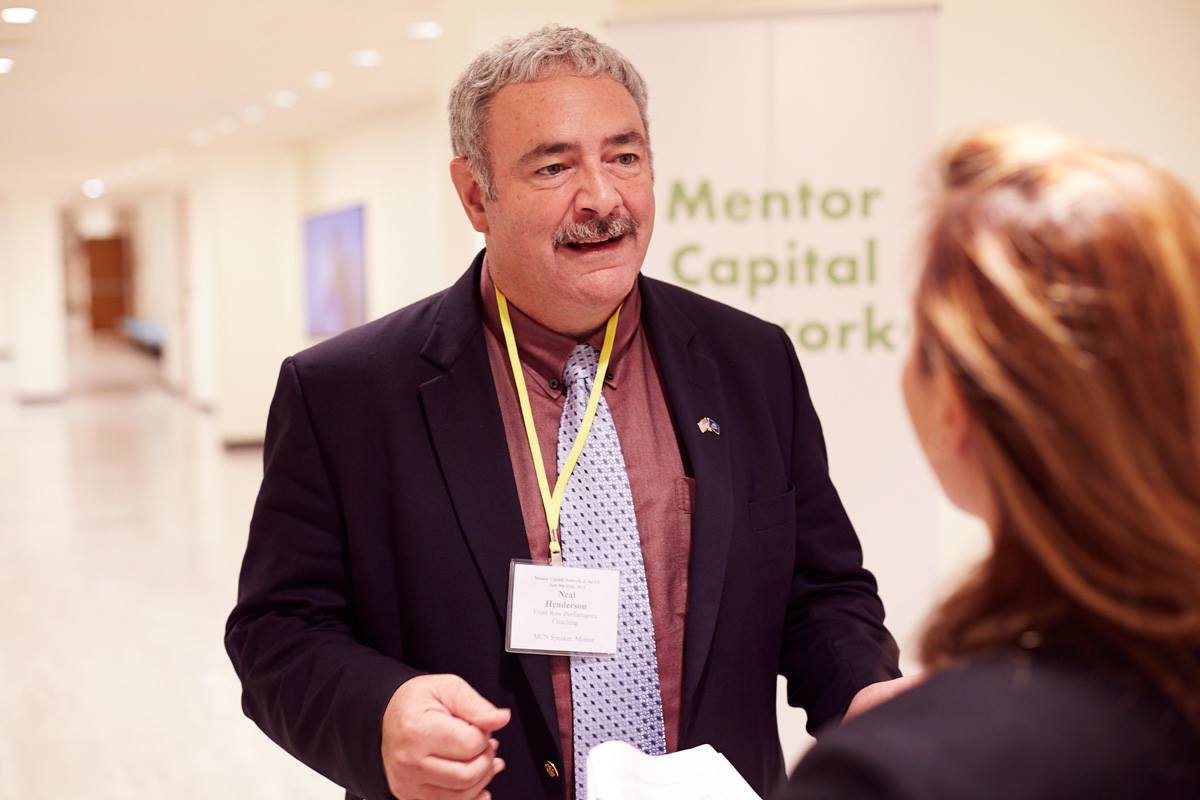 5
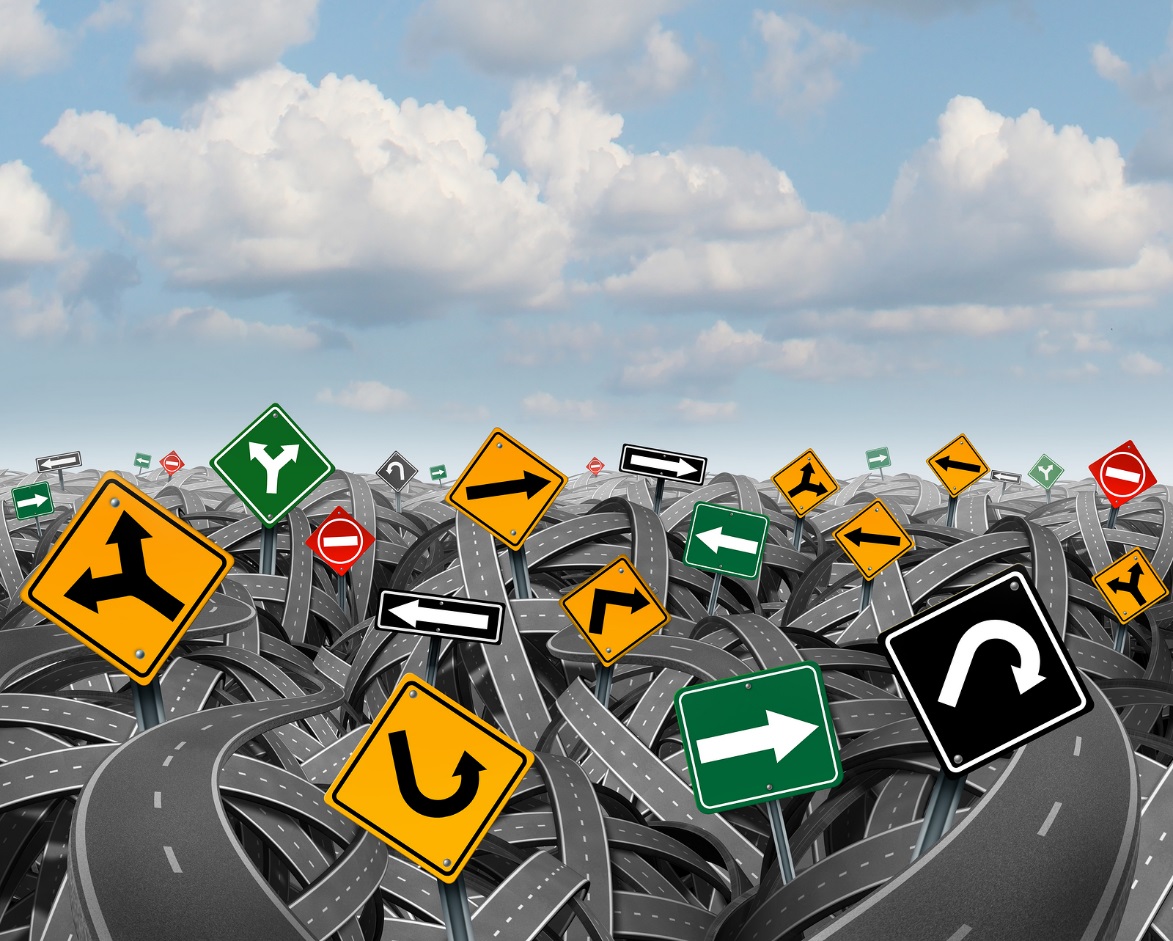 Any Uncertainty out there?
6
[Speaker Notes: New Administration
New Policies
New Industries]
Any Stress?
Is there a gap between what  you want to do, and what you think you can do
Are you reaction to challenging situations (A perceived threat)
Any feelings of lack of control, inability to handle your current situation
7
[Speaker Notes: Stress can be defined in many ways.

-A gap between what  you want to do, and what you think you can do

-A reaction to challenging situations (A perceived threat)

-Lack of control, inability to handle your current situation

The response to bodies way to rise to a challenge.

Stress Response:
In the way back-flight or flight response-making us more alert etc.

Releases harmonies into the body 
-Adrenaline, (Flight or Fight Hormone) causes your heart rate to increase,  gives a surge of energy, and focuses your energy
-Norepinephrine: Similar to Adrenaline, helps shift blood flow way from less crucial areas, such as your skin to more essential areas such as your muscles
-Cortisol (Stress Hormone) maintains fluid balance and blood pressure, regulates some body functions which are not critical such as digestion, growth, reproductive drive, and immunity.  

 With elevated stress hormones comes physical issues-high blood pressure, obesity, etc.  

-Dopamine, long periods with high stress reduces the amount of dopamine your brian will produce, which means you will find less pleasure in the things that you find pleasurable.]
The Impact of Stress
Too much stress
Tunnel Vision
Reduced confidence
Reduced risk taking
Health  Challenges
Mental Health Challenges
8
[Speaker Notes: Stress can be defined in many ways.

-A gap between what  you want to do, and what you think you can do

-A reaction to challenging situations (A perceived threat)

-Lack of control, inability to handle your current situation

The response to bodies way to rise to a challenge.

Stress Response:
In the way back-flight or flight response-making us more alert etc.

Releases harmonies into the body 
-Adrenaline, (Flight or Fight Hormone) causes your heart rate to increase,  gives a surge of energy, and focuses your energy
-Norepinephrine: Similar to Adrenaline, helps shift blood flow way from less crucial areas, such as your skin to more essential areas such as your muscles
-Cortisol (Stress Hormone) maintains fluid balance and blood pressure, regulates some body functions which are not critical such as digestion, growth, reproductive drive, and immunity.  

 With elevated stress hormones comes physical issues-high blood pressure, obesity, etc.  

-Dopamine, long periods with high stress reduces the amount of dopamine your brian will produce, which means you will find less pleasure in the things that you find pleasurable.]
The Impact of Stress
Too much stress
Tunnel Vision
Reduced confidence
Reduced risk taking
Health  Challenges
Mental Health Challenges
A Positive level of Stress
Enjoyment
Innovation
Achievements
9
[Speaker Notes: Stress can be defined in many ways.

-A gap between what  you want to do, and what you think you can do

-A reaction to challenging situations (A perceived threat)

-Lack of control, inability to handle your current situation

The response to bodies way to rise to a challenge.

Stress Response:
In the way back-flight or flight response-making us more alert etc.

Releases harmonies into the body 
-Adrenaline, (Flight or Fight Hormone) causes your heart rate to increase,  gives a surge of energy, and focuses your energy
-Norepinephrine: Similar to Adrenaline, helps shift blood flow way from less crucial areas, such as your skin to more essential areas such as your muscles
-Cortisol (Stress Hormone) maintains fluid balance and blood pressure, regulates some body functions which are not critical such as digestion, growth, reproductive drive, and immunity.  

 With elevated stress hormones comes physical issues-high blood pressure, obesity, etc.  

-Dopamine, long periods with high stress reduces the amount of dopamine your brian will produce, which means you will find less pleasure in the things that you find pleasurable.]
Take time to reflect 
Clear your mind 
Take care of yourselves
	Be Physically active
	Be Nutritionally sound
	Take Control of your Career
	Take Control of your schedule
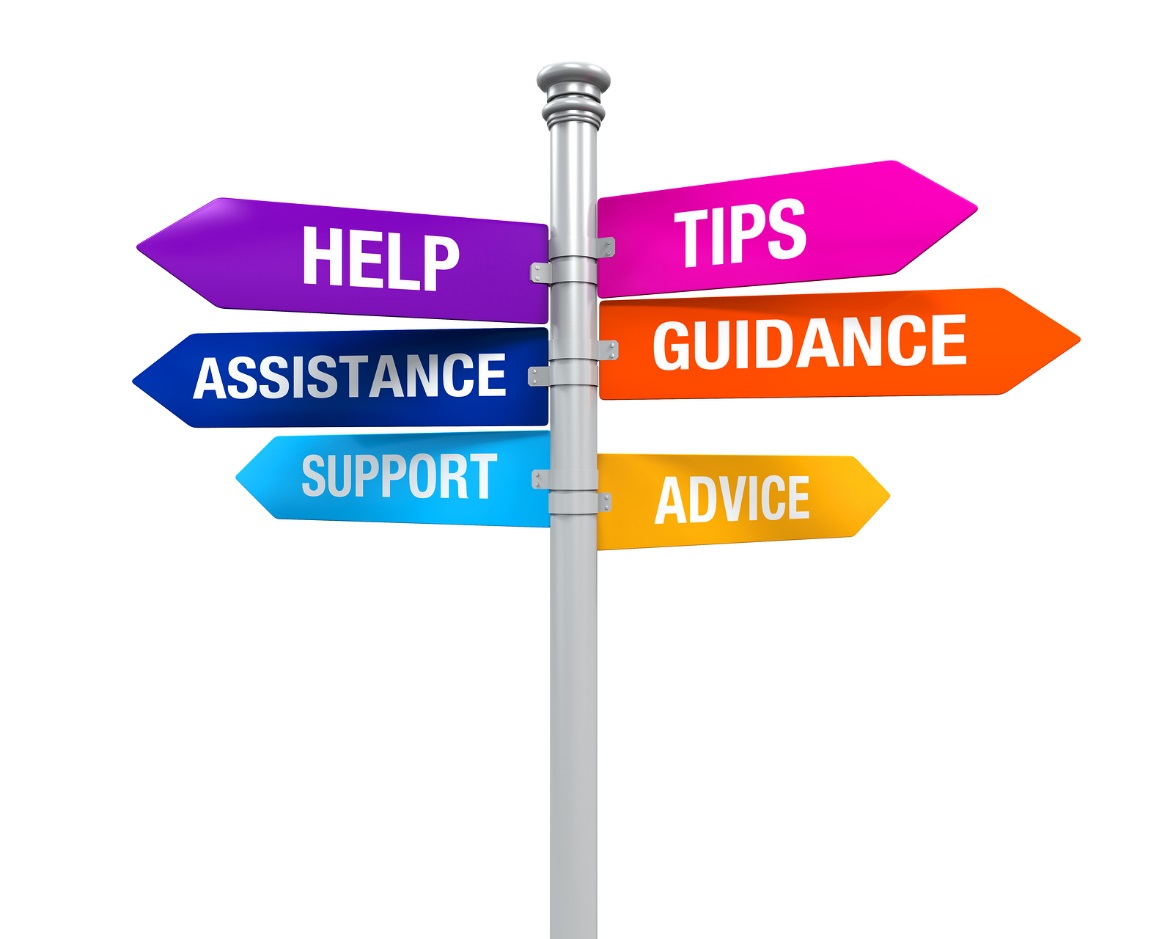 Be Intentional    Be Present
10
[Speaker Notes: Get Physical
Exercise 3 times a week 
Get out of your chair and walk around
Stretch throughout the day

Nutritionally Sound
Monitor your consumption
Monitor your Alcohol and Caffeine ConsumptionDrink plenty of water

Benefits
Increased confidence
Increased Emotional stability- resilience
Improves your appearance, you look healthier
More command presence












Increased mental aglity]
Benefits
Increased confidence
Increased resilience & Emotional Stability
Improves your appearance, you look healthier
More command presence
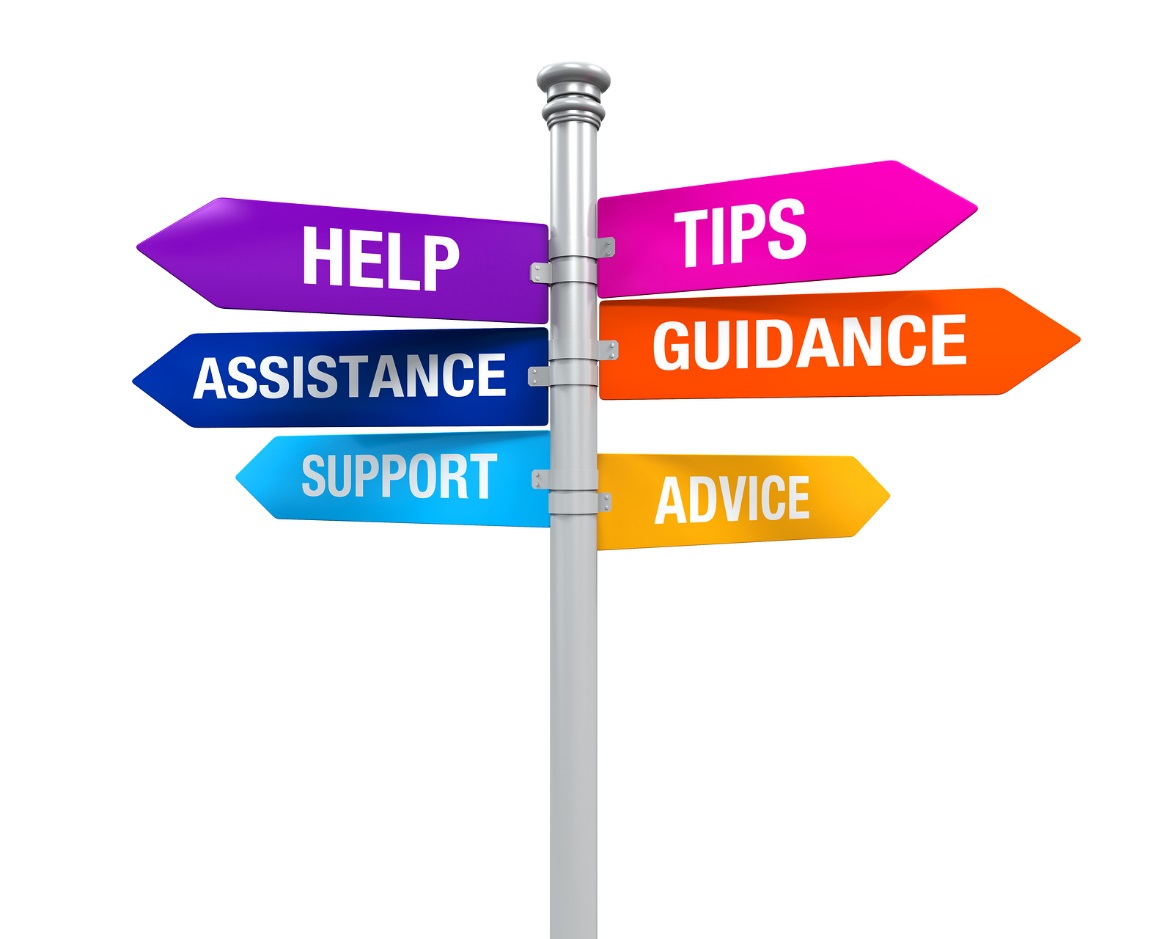 Be Intentional    Be Present
11
[Speaker Notes: Get Physical
Exercise 3 times a week 
Get out of your chair and walk around
Stretch throughout the day

Nutritionally Sound
Monitor your consumption
Monitor your Alcohol and Caffeine ConsumptionDrink plenty of water

Benefits
Increased confidence
Increased Emotional stability- resilience
Improves your appearance, you look healthier
More command presence












Increased mental aglity]
Career vs JOB
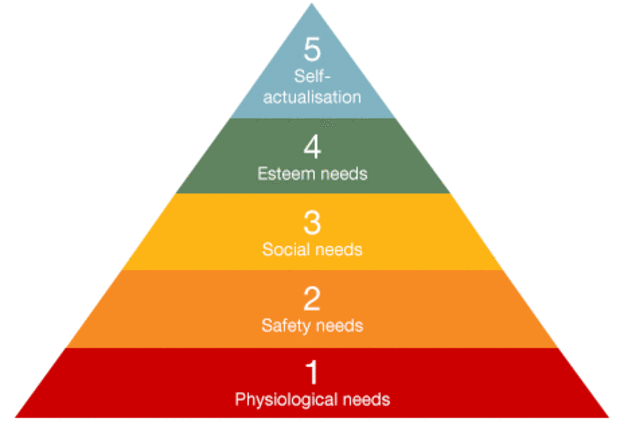 Career Position
You are not “working’
You are challenged
Not enough time in the day

JOB
It pays the bills
Watch the clock
12
[Speaker Notes: Self-actualization – includes morality, creativity, problem solving, etc.
Esteem – includes confidence, self-esteem, achievement, respect, etc.
Belongingness – includes love, friendship, intimacy, family, etc.
Safety – includes security of environment, employment, resources, health, property, etc.
Physiological – includes air, food, water, sex, sleep, other factors towards homeostasis, etc.]
Strategic Planning:
A Road map to an organization’s Future
Generally a 3-5 year horizon
Sets Organizational Direction
Defines Strategies
Sets priorities
Defines resources and Control measures
Tactical Planning:
A short term planning
1 year of less
Specific short term actions
Implements Strategic Planning action plans
13
[Speaker Notes: Strategic Planning
-Your strategic plan will be a much shorter horizon 
-Need to create one for your career as well as for your job search

Serenity Prayer
Grant me
The Serenity to accept the things I cannot change
The Courage to change the things I can
And the wisdom to know the difference
In short Strategic Planning enables us to operationalize the Serenity Prayer]
Strategic Planning Process
Gathering Information
Formulating Action
Formulating Ideas
14
Vision-AKA Ideal Position
Your Strategic Plan
Purpose/Mission
Values
Goals
Objectives
Initiatives
15
Gathering Information
16
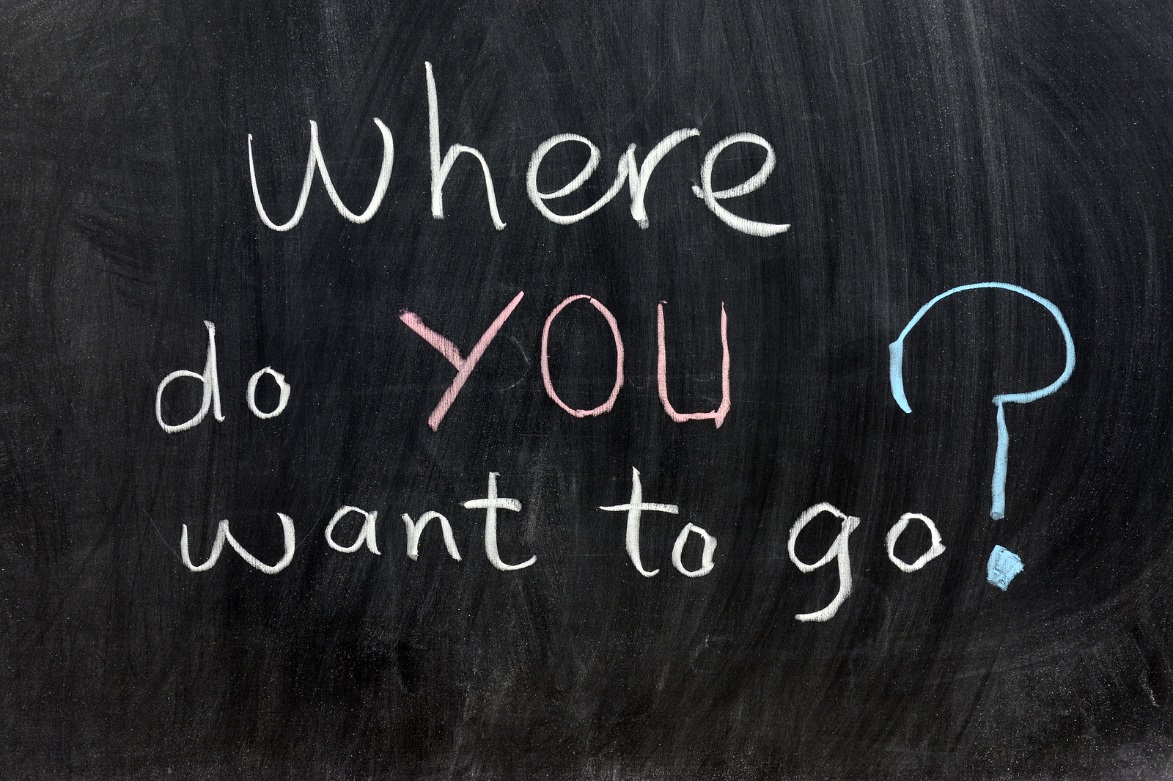 Vision
What is my ideal Position?What am I searching for?
17
[Speaker Notes: Describe, in great details, your ideal position
Commute, how do I want to travel to work, cube or office
Flexible work schedule, telework, schedule
Type of work, individual contributor, collaborator
Then sort out your answers into three buckets and prioritize within the buckets]
What is your Purpose and Values
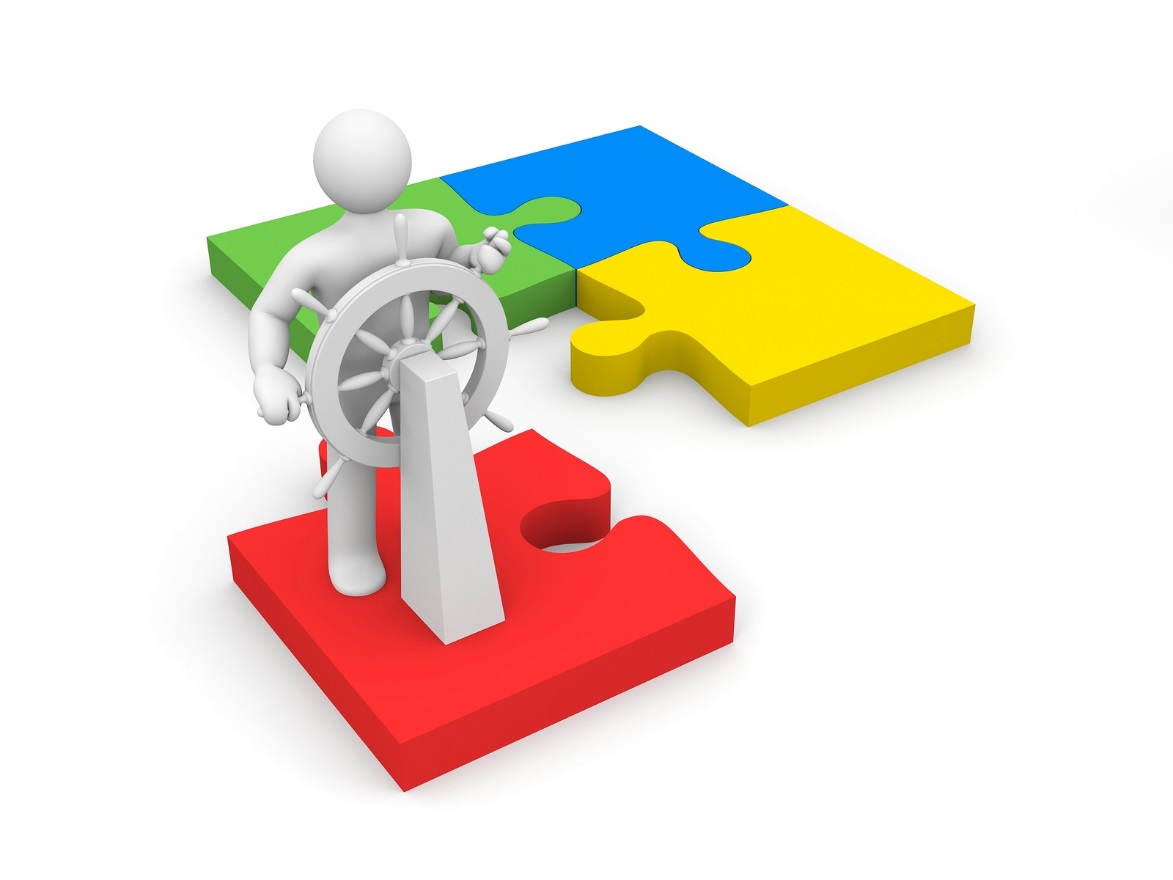 What make you feel the most successful

What differentiates you from others
18
[Speaker Notes: 10 Stories-Give my example
  -Short paragraphs, Situation, Task, Achievement, Your results and contributions and most importantly HOW DID YOU FEEL
-reflect-where are you most successful, where do you feel the most engaged, most enthusiastic
-Values- define 3-5 principle values.  Email 10-15 people, family, friends, colleagues, Direct Reports and supervisors. Ask them to provide 3 words describing you. When you get them back, sort and categorize them.  You will now have great adjectives for describing you, you will see what values you demonstrate]
Strengths
What are my

Skills I am good at AKA Strengths

Skills I am not good at AKA Weaknesses

Likes and Dislikes
Good at
Weakness
Like to do
Do not forget the skills you use while doing the things you do without pay
19
[Speaker Notes: Identify your 
What you are interested in and good at, AKA Strengths
What you are interested, but not good at; could improve with practice/education AKA Talents
What you are good at but do not like to do
What you are not good at and you do not want to do]
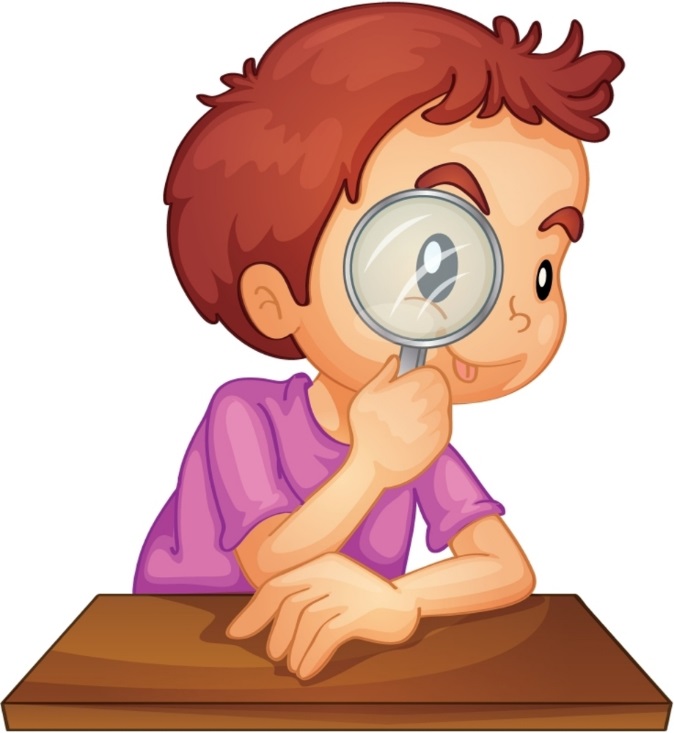 What are my

Opportunities

Threats
20
[Speaker Notes: So What am I looking for?]
Formulating Ideas
21
Goals and Objectives
Goals: A desired result or possible outcome
Are broad and general intentions
Tend to be intangible or abstract

Objectives: 
Are specific and narrow
Precise and measureable
22
Goals and Objectives
Goals: 
Develop an understanding for cybersecurity careers by May 2017
Identify the certification requirements for the Program Management Professional (PMP) credential By June 2017
Identify high potential networking opportunities by April 2017
Objectives: 
Find 5 Cybersecurity job descriptions by April 2017
Conduct 5 informational interviews with Cybersecurity professionals by April 2017
Conduct a gap analysis on my credentials, then create a plan to obtain the necessary education to earn my PMP by May 2017
23
Formulating Action
24
Finalize your Strategic Plan
Prioritize your Goals and Objectives 
Identify the resources needed 
Define the tasks required to achieve your Objectives
Define the metrics
25
Tactical Planning AKA Plan your work; Work your Plan
Year in Site
Quarter in Site
Week in Site
Day in Site
Learn to say NO
26
[Speaker Notes: Tools needed
-Your prioritized Goals/Objectives/Tasks from your Strategic Plan
-A Calendar]
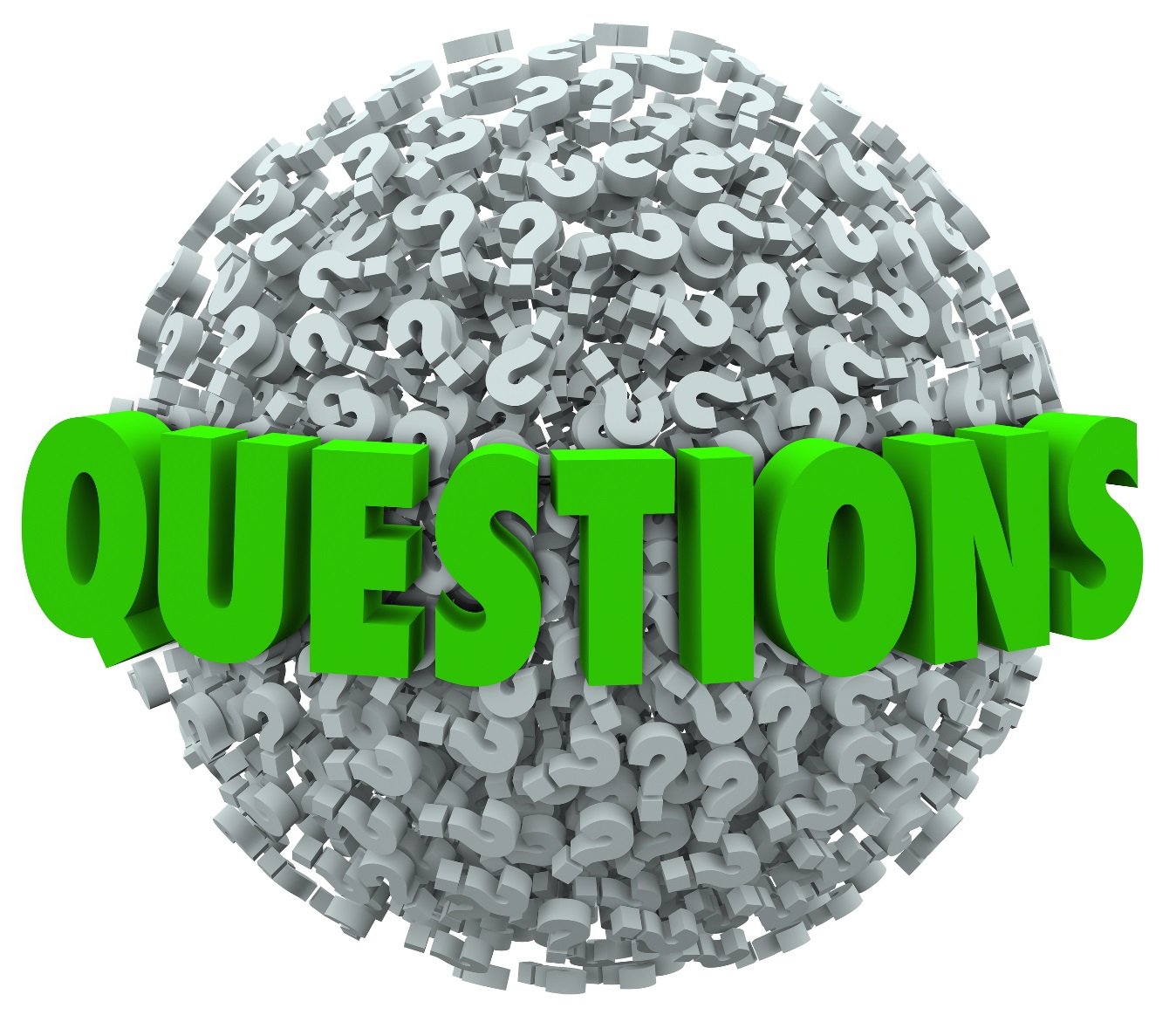 27
Front Row Performance Coaching
Neal Henderson
Front Row 
Performance Coaching
Annandale, VA
Neal@frontrowresults.com
30+ yrs in OD, Org. Change Management & Performance Improvement as a consultant, trainer and coach

Extensive experience using a data-driven approach to create high performance, engagement and workplace excellence 

A Service-disabled Veteran Owned Small Business
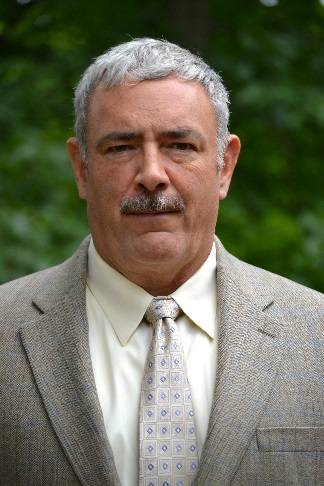 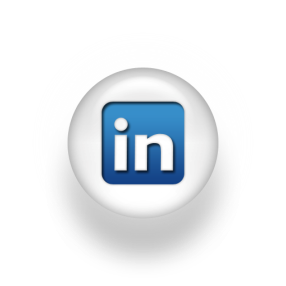 Connect with Us
www.linkedin.com/in/njhenderson


FrontRowResults
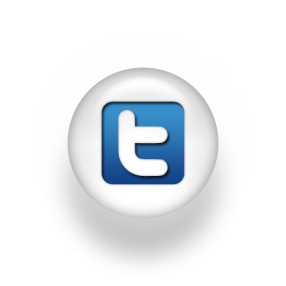 www.FrontRowResults.com
(240) 606-5764 or email info@frontrowresults.com
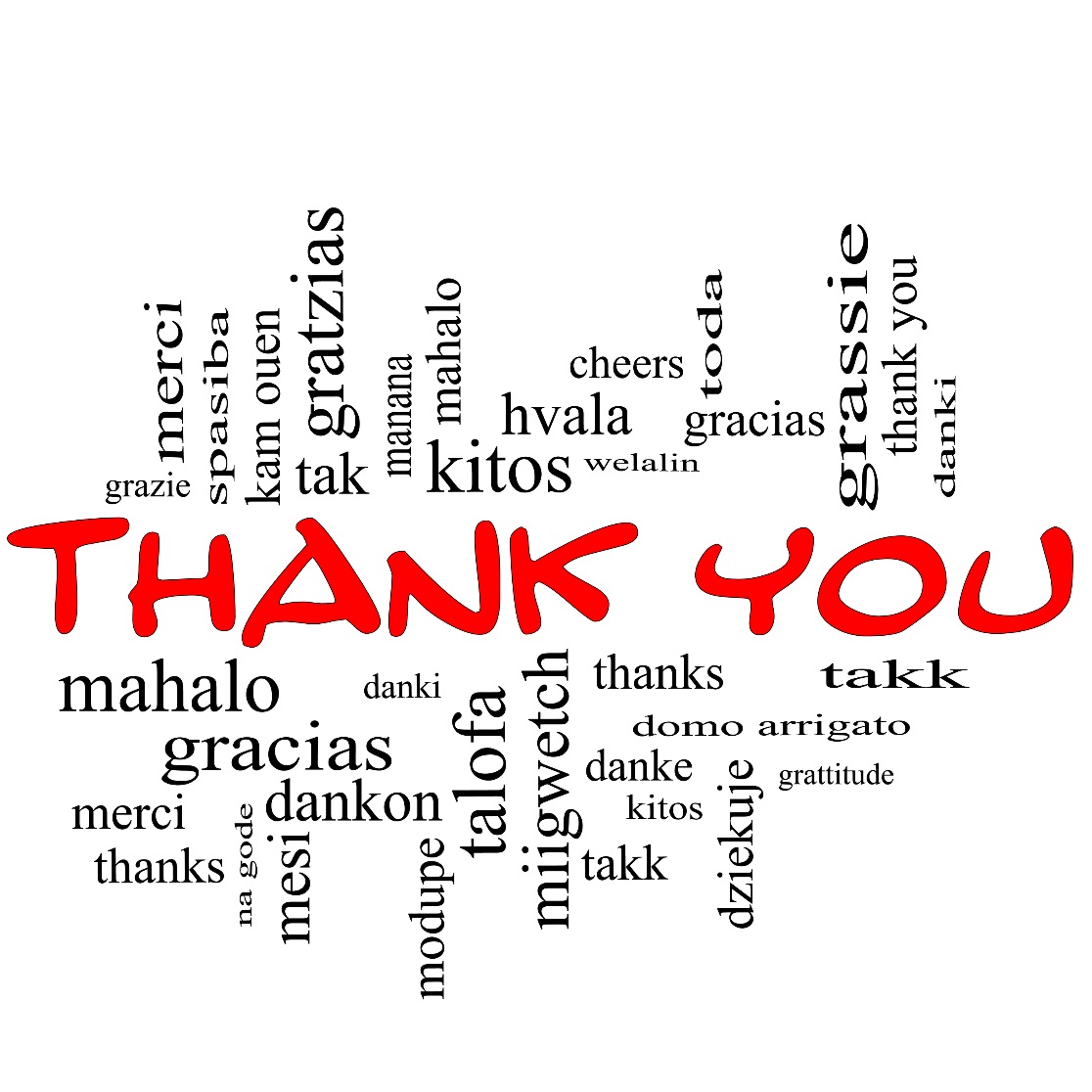 PMI WDC 2014 PM Symposium
29